Stellar Distances
Lesson Objectives
To describe the method of heliocentric parallax to determine distances to stars that are relatively close to us.
Bell Work
Hold your thumb up about 30 centimetres (or one foot) in front of your eyes. Close one eye, look at it with the other and see the background behind it. Now repeat it with the other eye and do this a few times. You can see that swapping eyes makes the angle of the thumb and the background appear differently.
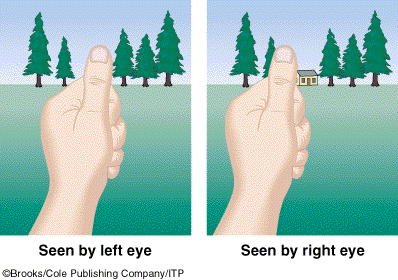 Why have we just done this…
This is called heliocentric parallax. We can measure the distance to nearby stars by measuring how much they appear to move against distant stars. How do we on Earth change angles to do this? Easy - we measure it in one month and then again six months later when the Earth is on the opposite side of the Sun.
By figuring out how much the star moves we can work out the angle and from there the distance using the AU between Earth and Sun as a base to measure by. (distance between the centre of the sun to the centre of the earth)

http://www.gcseastronomy.co.uk/space/animation/flash_parallax.html
So how is this useful?
There is a simple relationship between a star's distance and its parallax angle:
d = 1/p 
The distance d is measured in parsecs and the parallax angle p is measured in arcseconds.
This simple relationship is why many astronomers prefer to measure distances in parsec
Apply Your Knowledge
Write a definition in you books of the following:-
Parsec
Parallax 
An astronomical unit